PORTFOLIO 2018
SMARTPHONES ROADMAP
2018
FACTS ABOUT THE BRAND
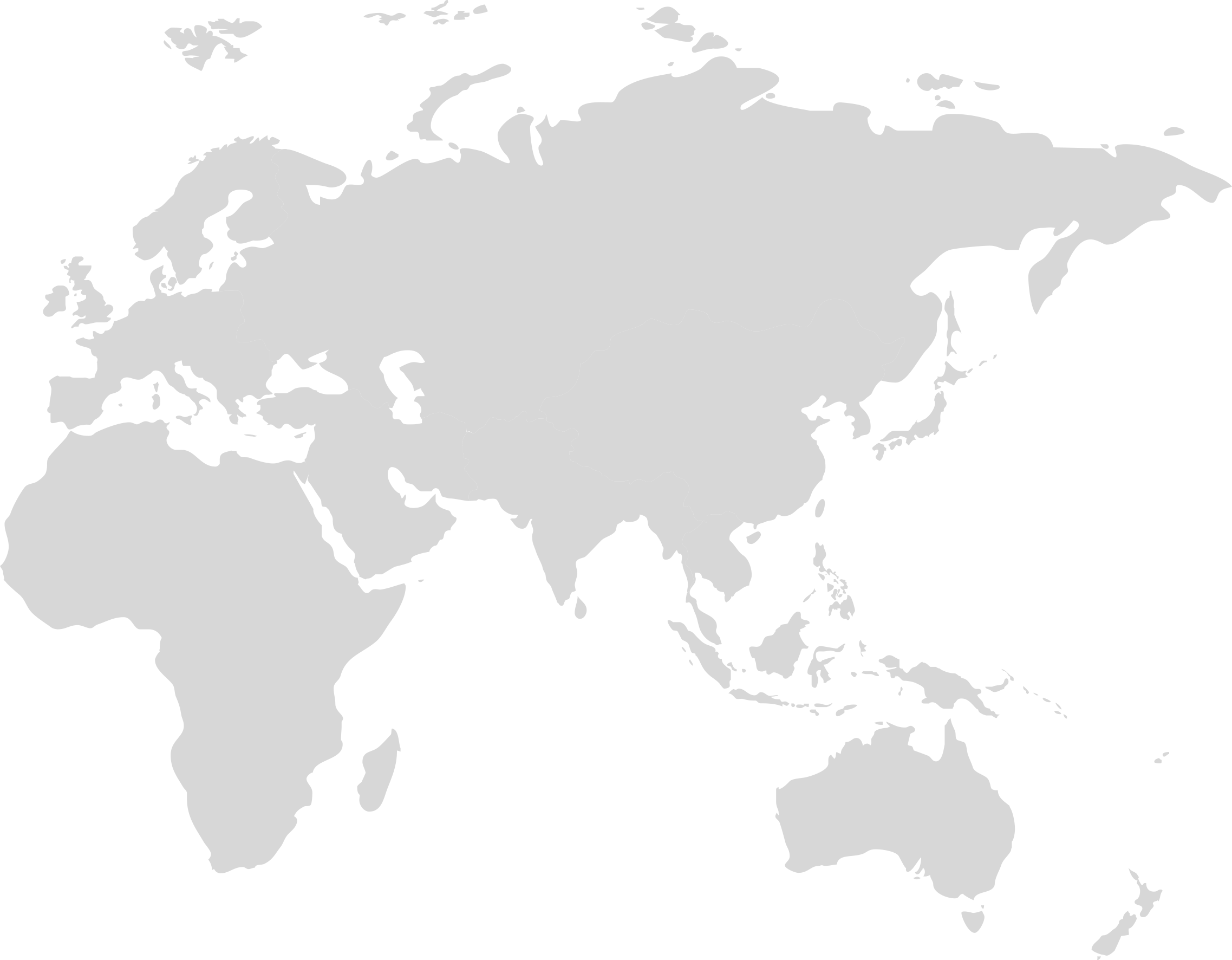 15years
Founded in 2002, Headquarters in Limassol (Cyprus)
20sales offices
in CIS, Europe, Middle East and Africa
R&D, 
Czech Republic
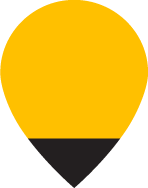 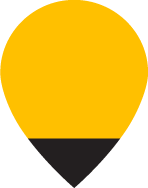 QA&QC, 
China
HQ, 
Cyprus
30countries
distribute and sale Prestigio devices
(R&D)
Research and Development Center in Czech Republic
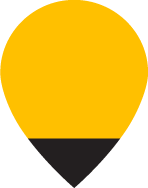 (QA&QC)
Quality Assurance and 
Quality Control in China
BRAND POSITIONING
We bring a new understanding of the word Prestige and, accordingly, to Prestigio - it is prestigious to be rational, to make a reasonable choice, to be free from stereotypes and brands dictatorship.
It is prestigious to be smart and choose your way. To live your way.
We do not say that we will change forever the lives of our consumers, we do not say that we will change the rules of the game and open the doors to the world of the future!
PRESTIGIO IS A FRIENDLY AND RELIABLE BRAND
PRESTIGIO SMARTPHONES ADVANTAGES
CE certificate: products meet the requirements of EU directives (such as enhanced durability of components, higher energy efficiency, protection against radio interference etc.)

 RoHS compliant: devices are manufactured without certain hazardous substances (such as lead, mercury, etc.)

 IEC certificate: ensures that batteries meet international standards (non-explosive, fire safety, etc.)

 NTC protection: battery protection from the overheat when battery reaches 100% or ambience temperature is dangerous for the device

 Gilded contacts: prevents sensitive elements from corrosion

 Memory by A-brands: stable data storage and reading for longer period of time

 A/A class displays: less defective pixels, improved screen response

 Enhanced USB/audio ports: tested to resist high pressure for improved durability
PRESTIGIO SMARTPHONES ADVANTAGES
High quality accessories in the box: USB cable and charger are tested for improved durability

 Screen protective film: free customized film to protect your device’s screen from scratches in the box and in use

 Charging control: control in every project of the current balance to make sure device is effectively charging while working with source-demanding applications and services

 OTA: over-the-air firmware updates

 GMS: Google certification, latest OS updates & security patch integrations 

 Translated interface: high quality interface translation to 20 languages
COMPARISON
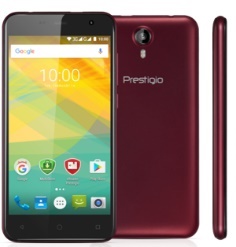 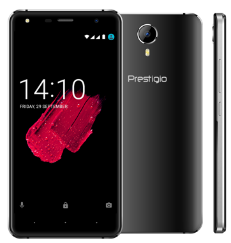 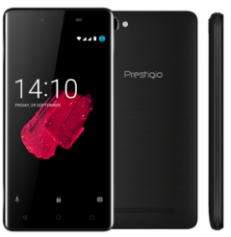 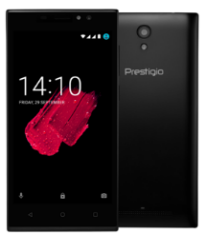 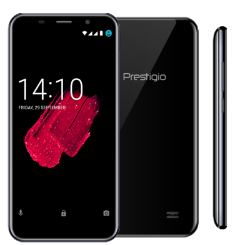 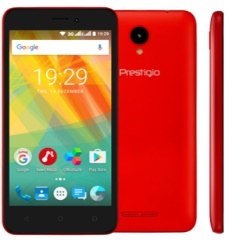 COMPARISON
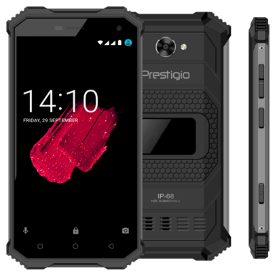 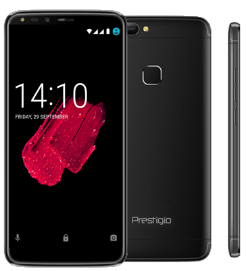 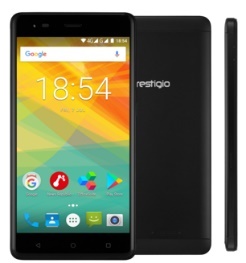 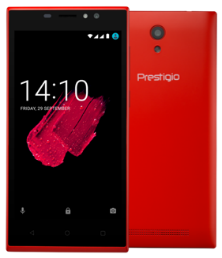 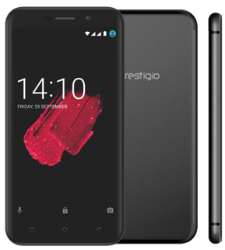 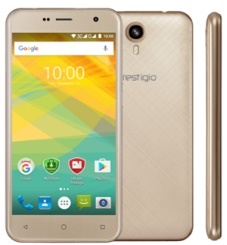 TABLETS ROADMAP
2018
PRESTIGIO TABLETS ADVANTAGES
CE certificate: products meet the requirements of EU directives (such as enhanced durability of components, higher energy efficiency, protection against radio interference etc.)

RoHS compliant: devices are manufactured without certain hazardous substances (such as lead, mercury, etc.)

IEC certificate: ensures that batteries meet international standards (non-explosive, fire safety, etc.) 

NTC protection: battery protection from the overheat when battery reaches 100% or ambience temperature is dangerous for the device

Gilded contacts: prevents sensitive elements from corrosion

Memory by A-brands: stable data storage and reading for longer period of time

A/A class displays: less defective pixels, improved screen response 

Charging control: control in every project of the current balance to make sure device is effectively charging while working with source-demanding applications and services

Enhanced USB/audio ports: tested to resist high pressure for improved durability
COLOR OPTIONS (depends on MOQ)
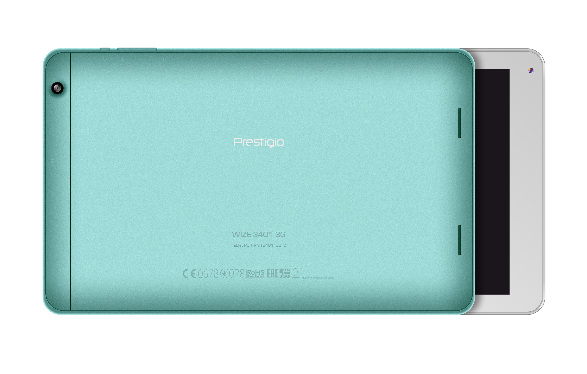 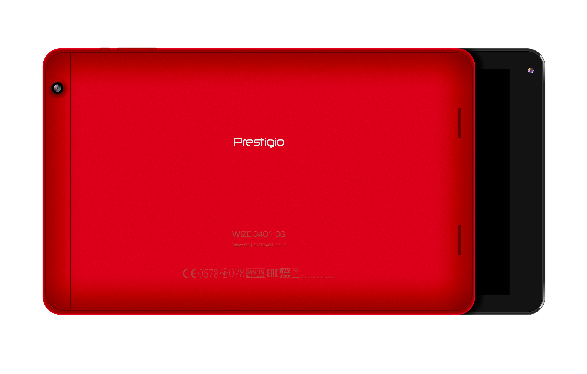 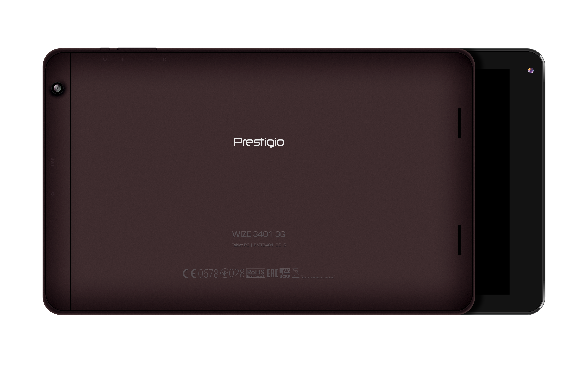 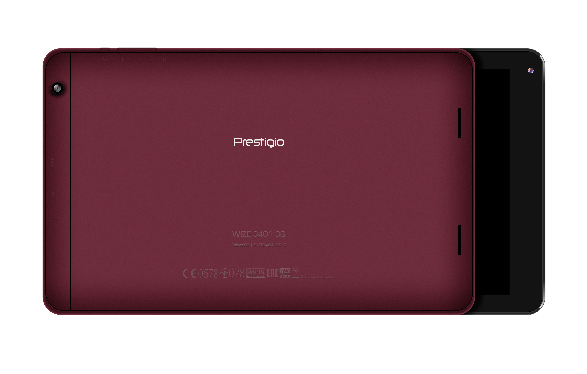 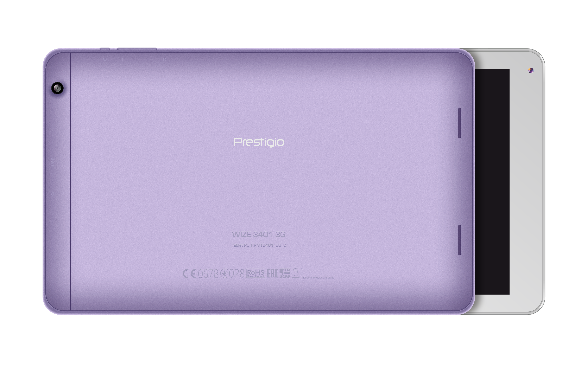 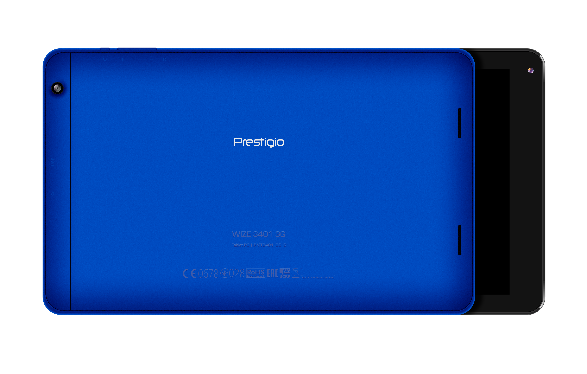 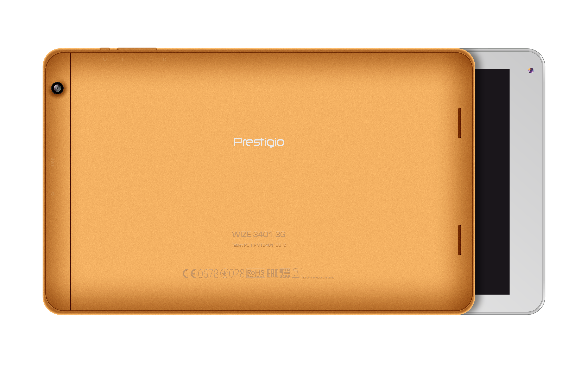 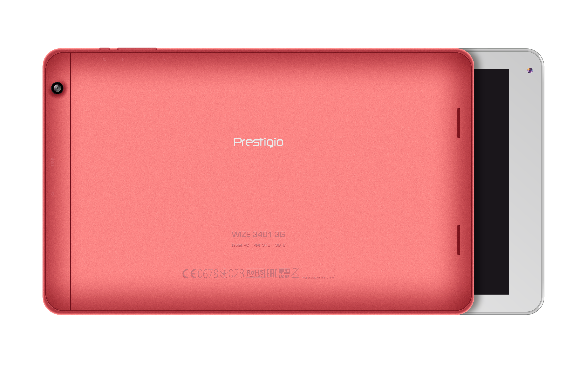 3G TABLETS COMPARISON
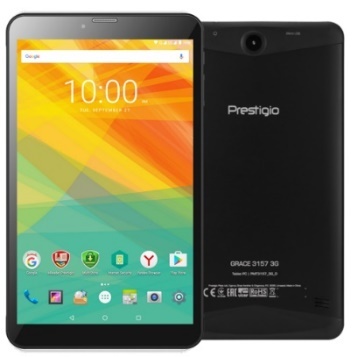 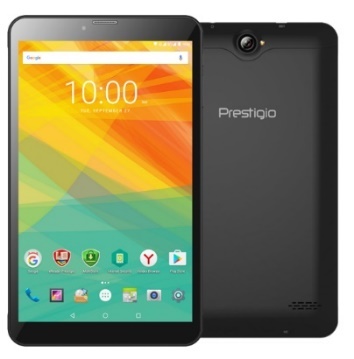 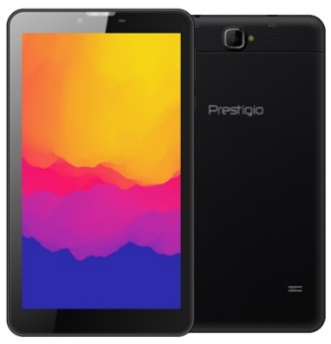 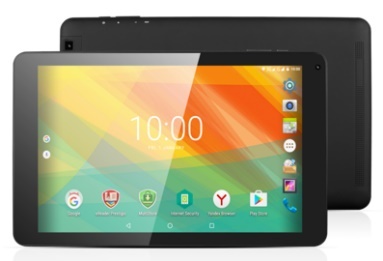 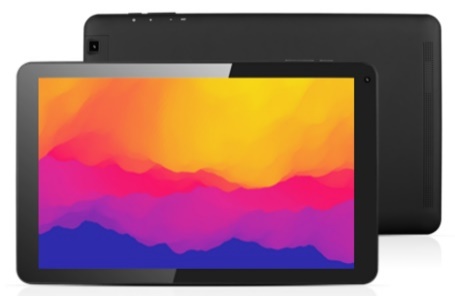 4G TABLETS COMPARISON
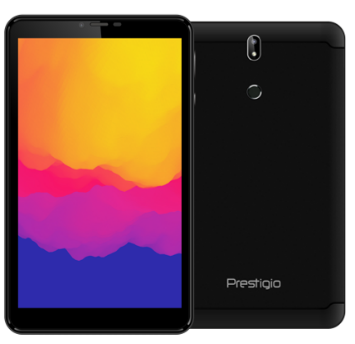 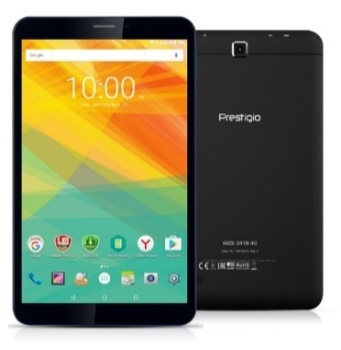 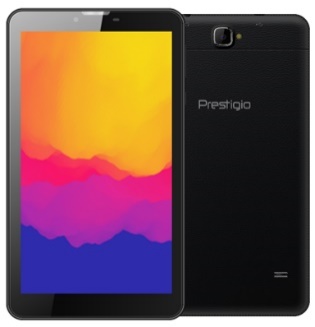 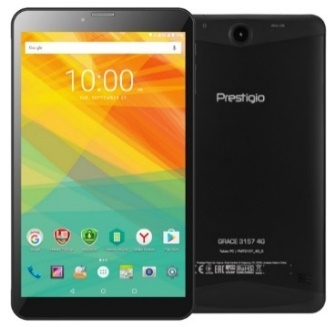 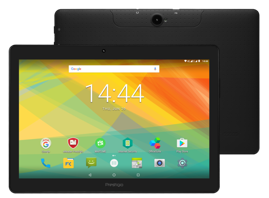 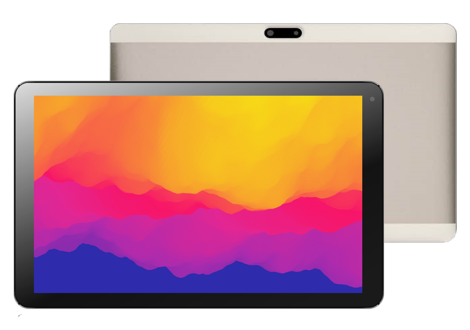 SMARTBOOKS ROADMAP
2018
SMARTBOOKS: CURRENT LINE-UP
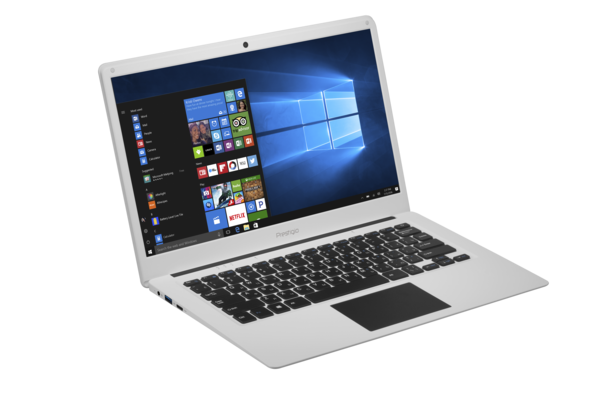 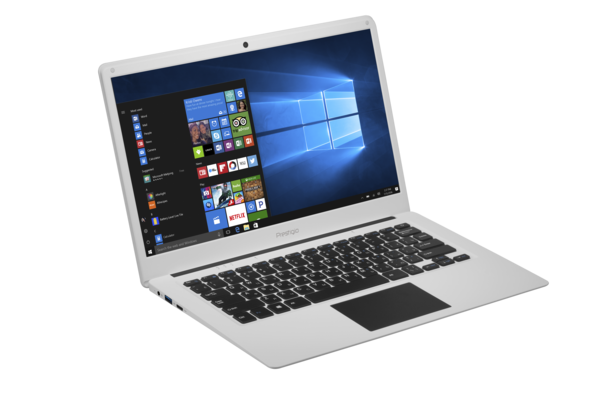 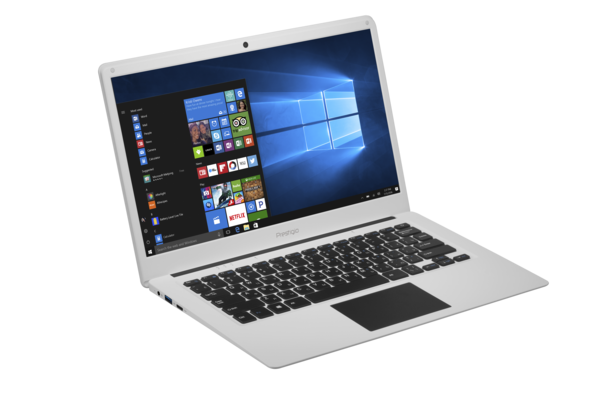 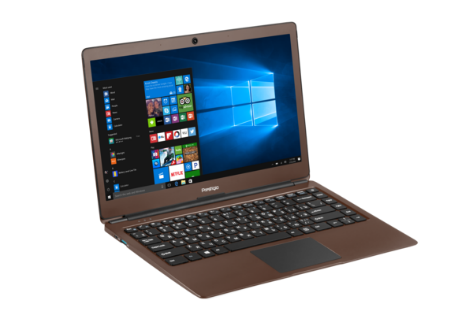 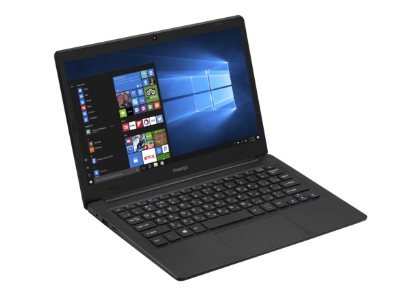 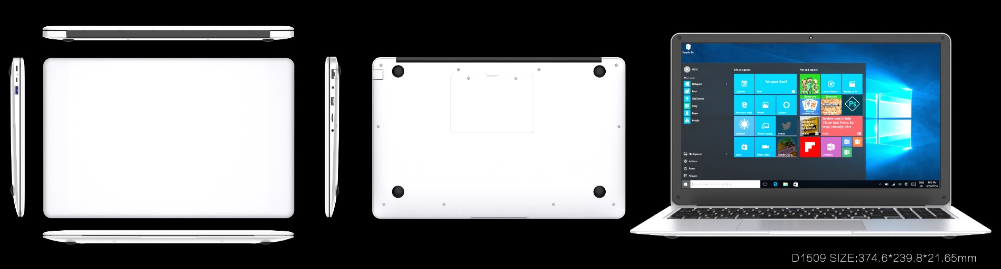 DVR  ROADMAP
2018
CE, RoHS, IEC 62133 v.2 :2018
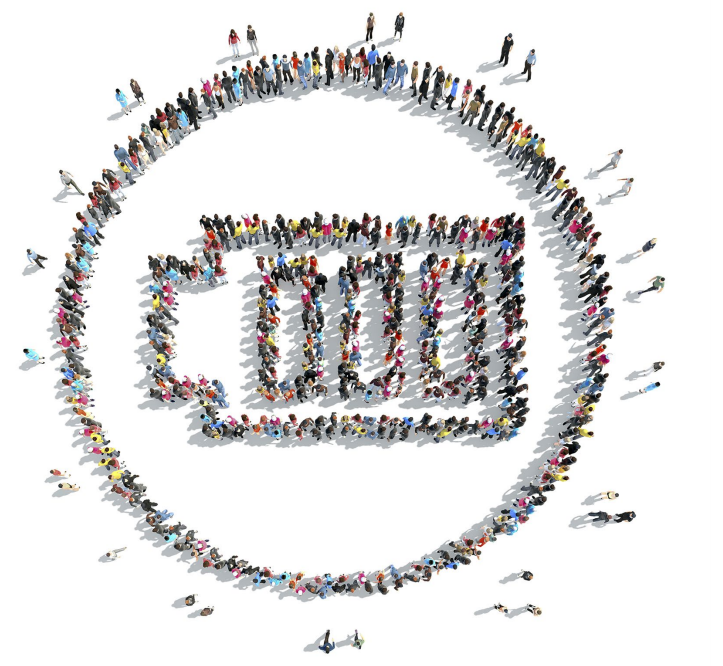 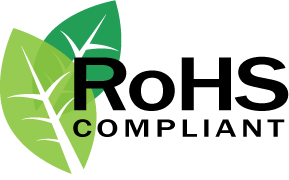 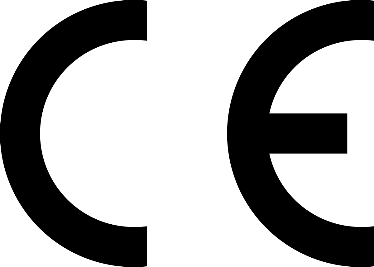 COMPETITIVE ADVANTAGES
CE CERTIFICATION products meet the requirements of EU directives. 
ROHS COMPLIANT devices are manufactured without certain hazardous substances.
IEC CERTIFICATE ensures that batteries meet international standards (non-explosive, fire safety, etc.) 
MEMORY BY A BRAND stable data storage and reading for longer period of time.
ENHANCED USB PORT tested to resist high pressure for improved durability.
OVP and OCP Over Voltage Protection and Over Voltage Protection reduce the power dissipation in the load during the vehicle start, which can reduce the risks of fire and heat damage.
DATA TRANSFER A possibility to download the firmware update from our website.
NTC In the condition of normal room temperature, it is expected that the battery will remain under 50℃, and this won't damage the device.
THREE FILE PROTECTION in an emergency situation the three files will be protected from  overwriting: one file – before incident, second – during, and the third – after.
GLASS LENS Due to its good optical properties and resistance to scratching, it offers much better clarify.
HIGH QUALITY  ACCESSORIES IN THE BOX.  All new 5 series DVR’s (f.e RR535W and RR530w) will have 2 x USB charger and plastic crowbar for the cable management.
ROADRUNNER PORTFOLIO
ENTRY LEVEL / 1-SERIES FULL HD@25fps
BASIC LEVEL / 3 - SERIES FULL HD@25fps
MIDDLE LEVEL / 5-SERIES FULL HD@30fps
HIGH LEVEL / 5-SERIES SUPER HD@30fps
PCDVRR140
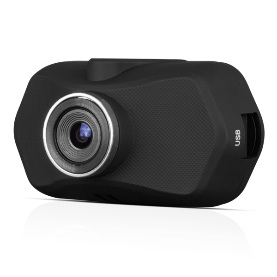 PCDVRR325
PCDVRR330i
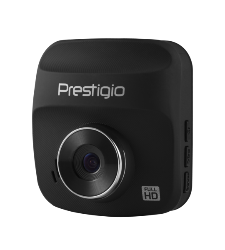 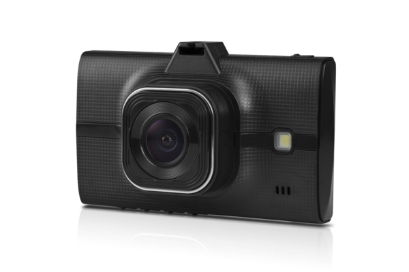 PCDVRR545GPS
PCDVRR526DL/527DL
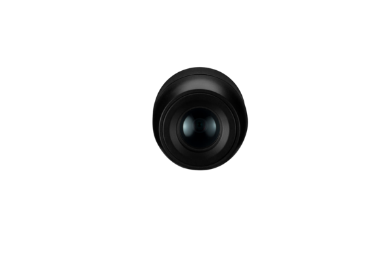 PCDVRR526/527
PCDVRR530W
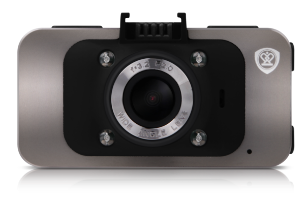 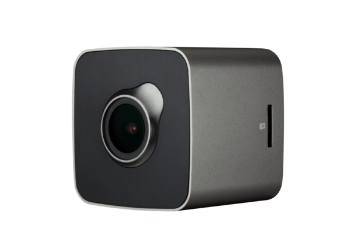 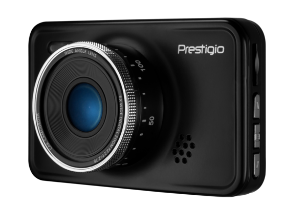 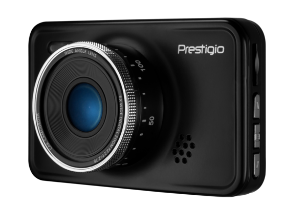 PCDVRR585
PCDVRR585GPS
PCDVRR535W
PCDVRR523
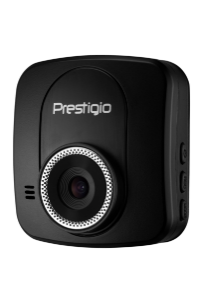 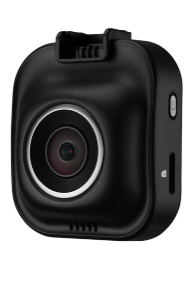 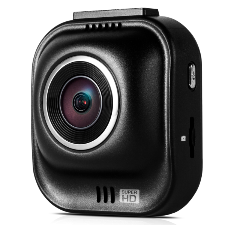 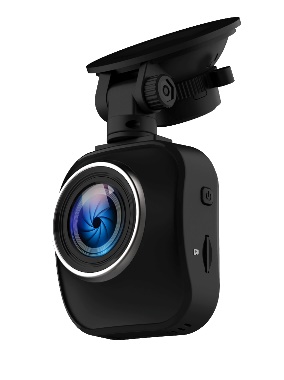 ROADRUNNER COMPARISON CHART
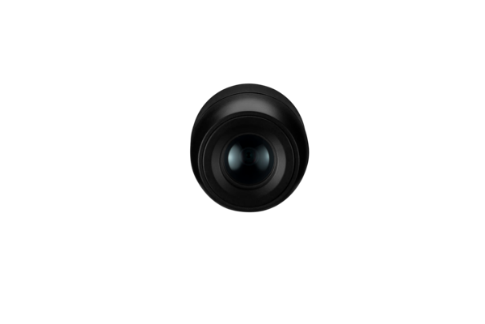 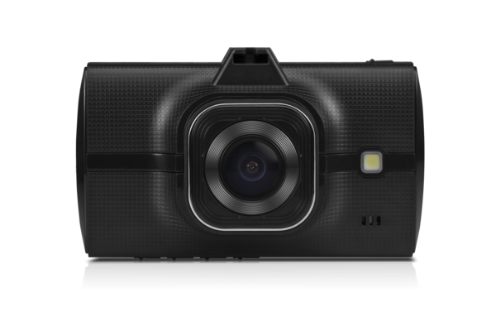 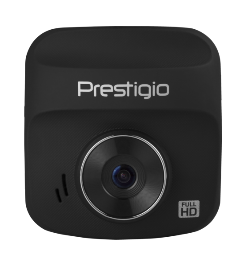 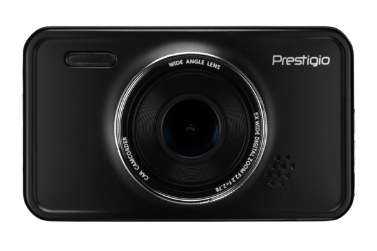 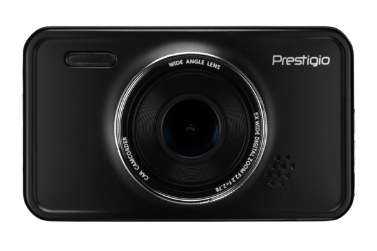 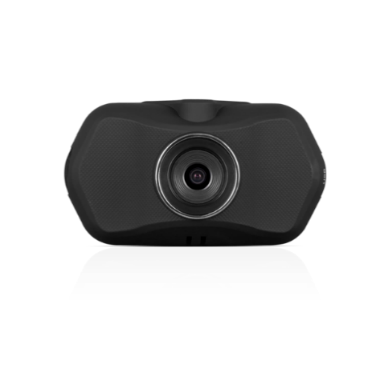 ROADRUNNER COMPARISON CHART
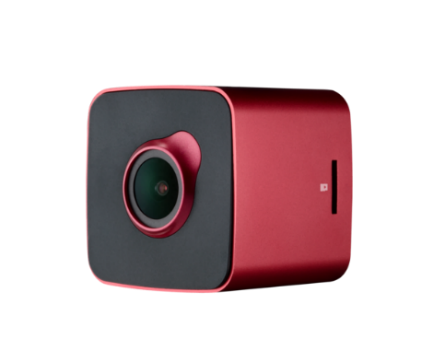 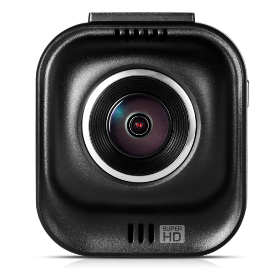 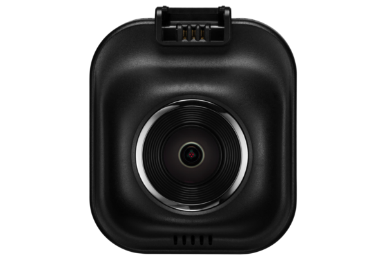 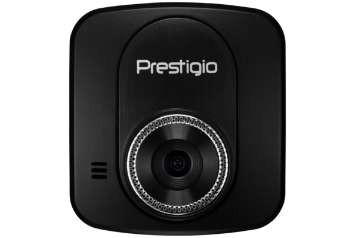 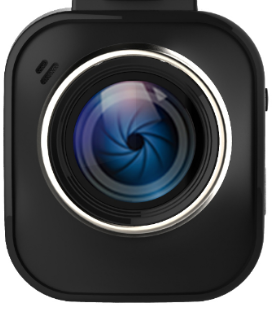 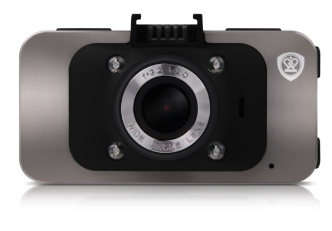 GPS NAVIGATORS ROADMAP
2018
CE, RoHS, IEC 62133:2012
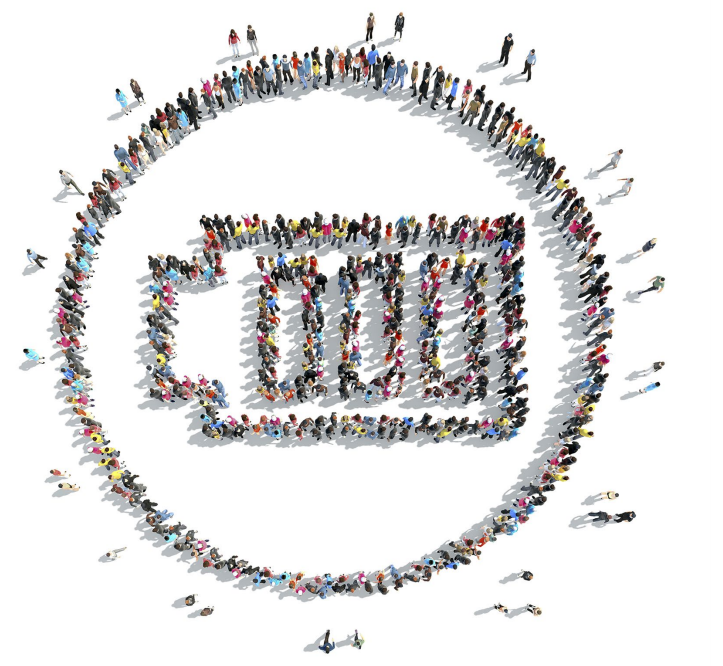 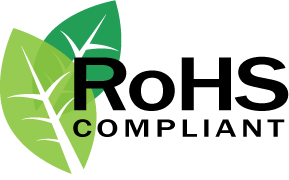 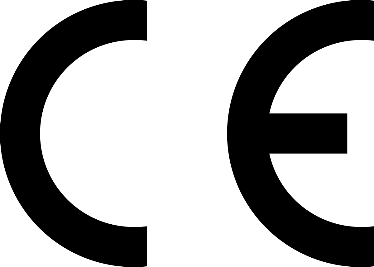 WHY TO USE GPS NAVIGATOR?
DON`T GET LOST
SAVE YOUR TIME
BE INFORMED
Use car navigation to get from point A to point B.
Update maps database from Internet.
Follow voice guidance for easy navigation.
See site information data as building names, addresses, representative structures etc.
Find out your location or any other place.
Know your travel distance and estimated time till destination.
 Receive warnings when exceeding allowed speed.
Receive road data on road cofiguration, connections, condition etc.
Сalculate faster or closest route to destination.
See Points of Interests (POi)
Send information to the authorities to alert if  you are in trouble.
WHY TO USE GPS NAVIGATOR?
PRESTIGIO GEOVISION
QUALITY CONTROL
DESIGN
SOFTWARE
High-quality materials in combination of discreet design
Designed to be practical, compact and highly portable
Preinstalled 3D maps 
Latest  Android and Windows CE operational systems
GPS Receiver, FM- transmitter, digital TV and HDMI
Developed by specialists
Products meet the requirements of EU directives. 
Global network of service centers
GPS NAVIGATION COMPARISON CHART (w/o maps)
GPS NAVIGATION COMPARISON CHART Sygic Android
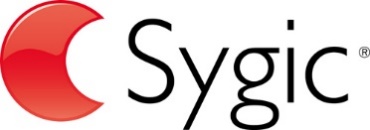 Navigation software  -
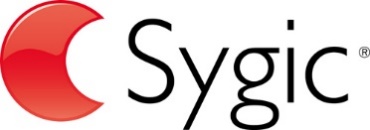 Sygic advantages
Europe Countries included: 
100% coverage of:
Andorra, Austria, Belgium, Cyprus, Czech republic, Denmark, Estonia, Finland, France, Germany, Gibraltar, Greece, Hungary, Iceland, Ireland, Italy, Latvia, Liechtenstein, Lithuania, Luxembourg, Malta, Monaco, Montenegro, Netherlands, Norway, Poland, Portugal, Romania, San Marino, Serbia, Slovakia, Slovenia, Spain, Sweden, Switzerland, Turkey, United Kingdom, Vatican City 

Croatia   70%
Bulgaria 77%
Slovenia 87%

Transit roads only: 
Albania, Ukraine, Belarus, Russia, Bosnia and Herzegovina, Moldova,  The Former Yugoslav Republic of Macedonia
Multiple Waypoints
Head-up Display (HUD)*
Real-time route sharing*
Dash cam that records even while you are navigating*
Find cheapest gas based on your gas type*
Address/GPS coordinates entry by copy & paste*
Pedestrian Navigation & Tourist attractions *
Map update 3 years
High quality TomTom maps
Lifetime traffic for faster route*
3D Cities & Landscape*
Voice Guidance
Millions of free pre-installed POIs
Warnings for exceeded Speed Limit. Warnings for over 30 000 speed cameras. 
Lane assistant
Three Alternative Routes to choose from
* Only on Android
CELLULAR PHONES ROADMAP2018
PRESTIGIO  CELL PHONES LINE-UP
Prestigio successfully launches dual-SIM feature phones in 2016.

Models are split into 3 series: Wize (entry-level), Muze (mid-level, entertainment) and Grace (high-level, devices with slim and beautiful design)
All the phones are available in  2 color options: black and white
Line-up contains special model designed for seniors
GM for feature phones is from 20% to 30%, and last year more than 200K units were ordered and pre-sold
Feature phones provide good opportunities for cross-selling and promotion of smartphones
In 2017 line-up will be enhanced with flip phone and stylish metal phone
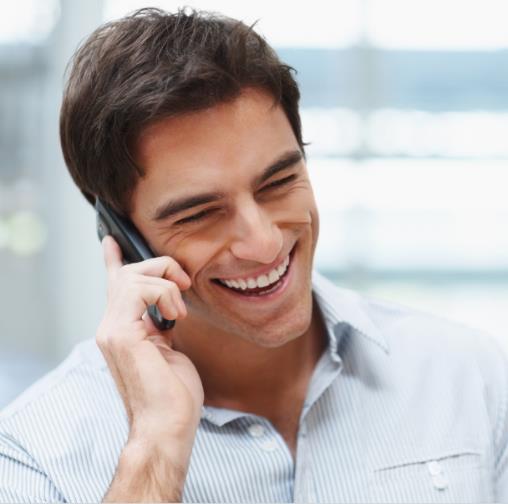 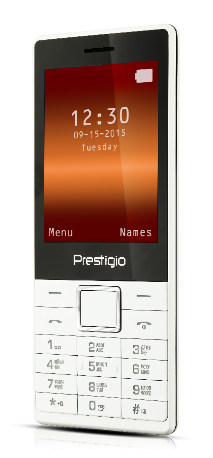 PRESTIGIO PHONES COMPETITIVE ADVANTAGES
IEC certificate: ensures that batteries meet international standards (non-explosive, fire safety, etc.) 

NTC protection: battery protection from the overheat when battery reaches 100% or ambience temperature is dangerous for the device

Translated interface: high quality interface translation to 7 languages

RoHS compliant: devices are manufactured without certain hazardous substances (such as lead, mercury, cadmium, etc.)

Enhanced USB/audio ports: tested to resist high pressure for improved durability
Wize D1 | PFP1181DUO
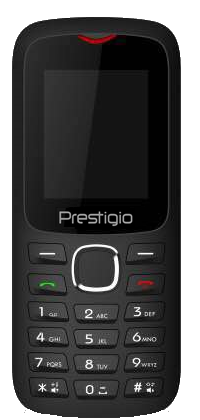 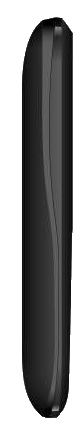 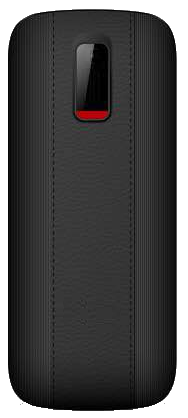 Grace B1| PFP1242 2.4” flip phone
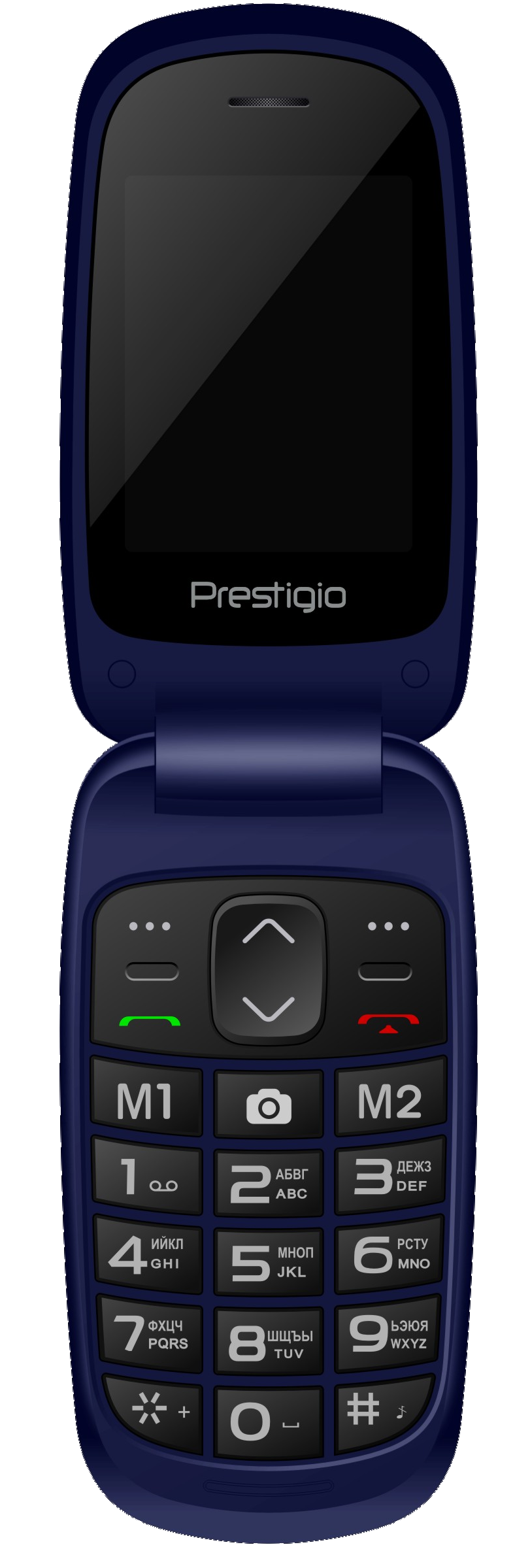 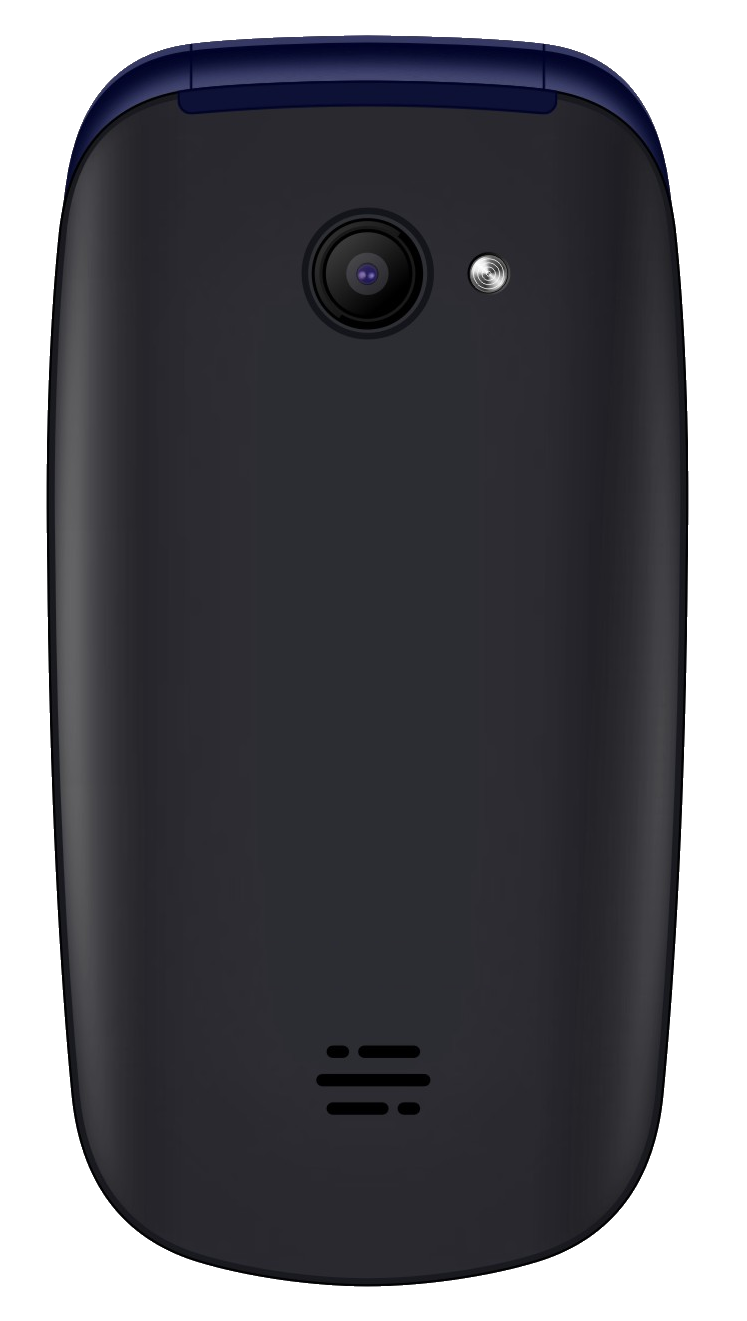 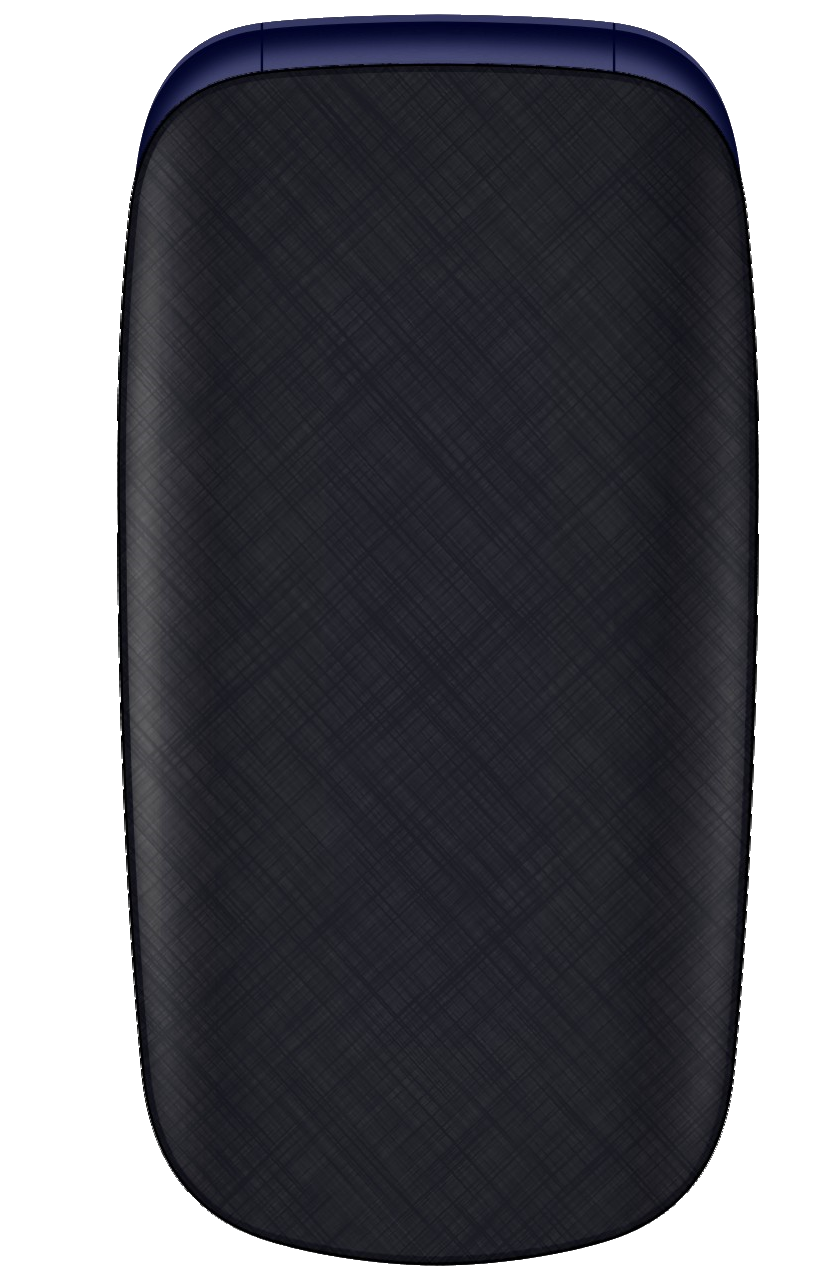 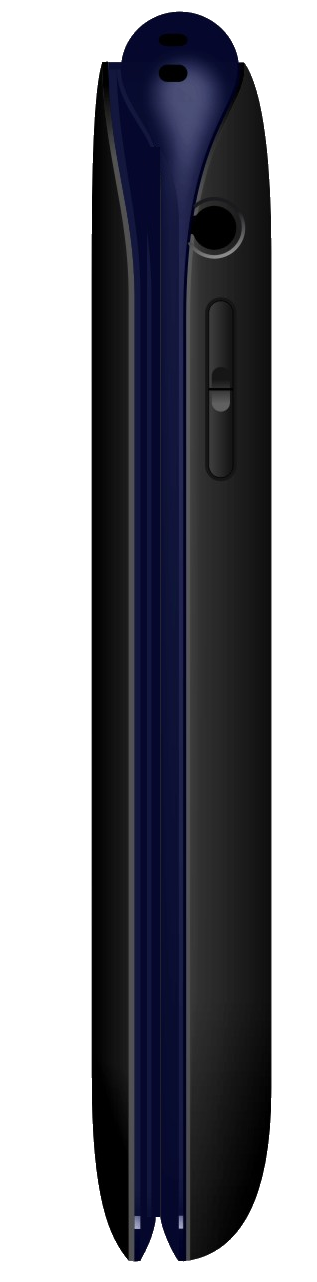 Grace A1| PFP1281 2.8” SLIM Metal Phone
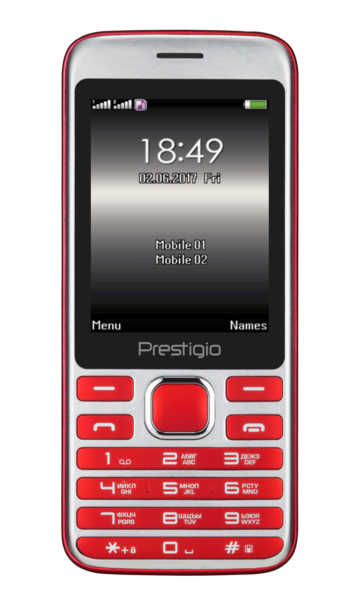 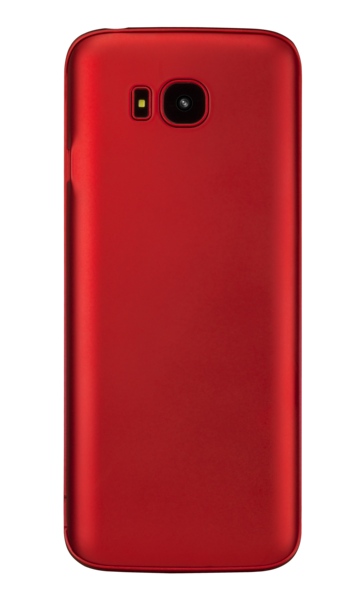 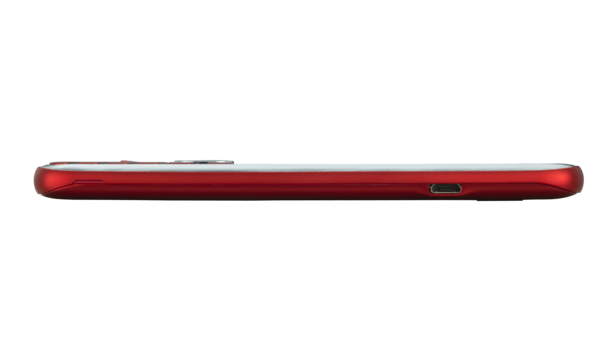 Rugged IP68 feature phone, PFP1244
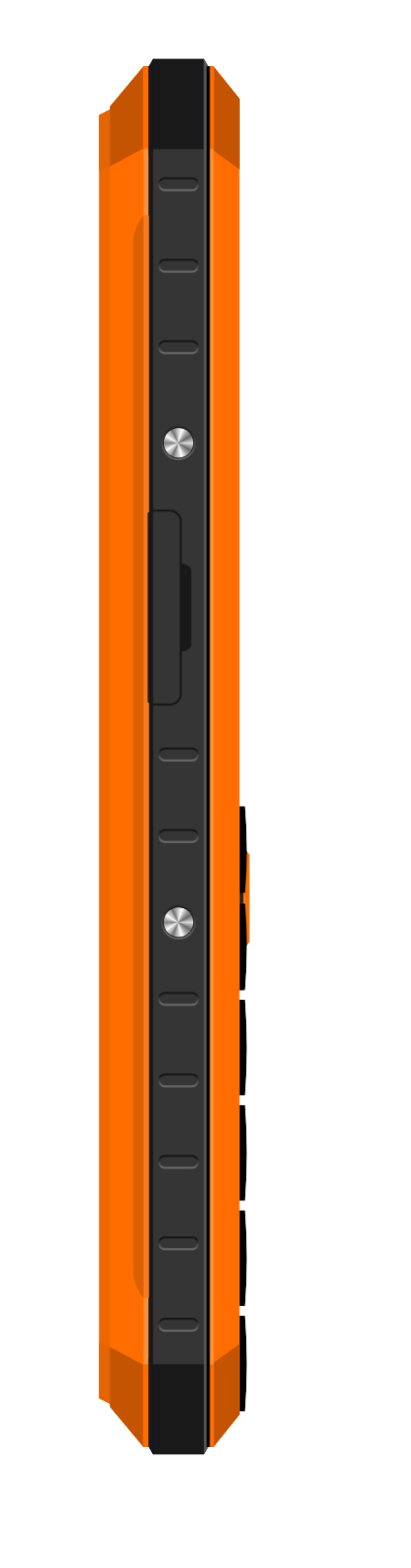 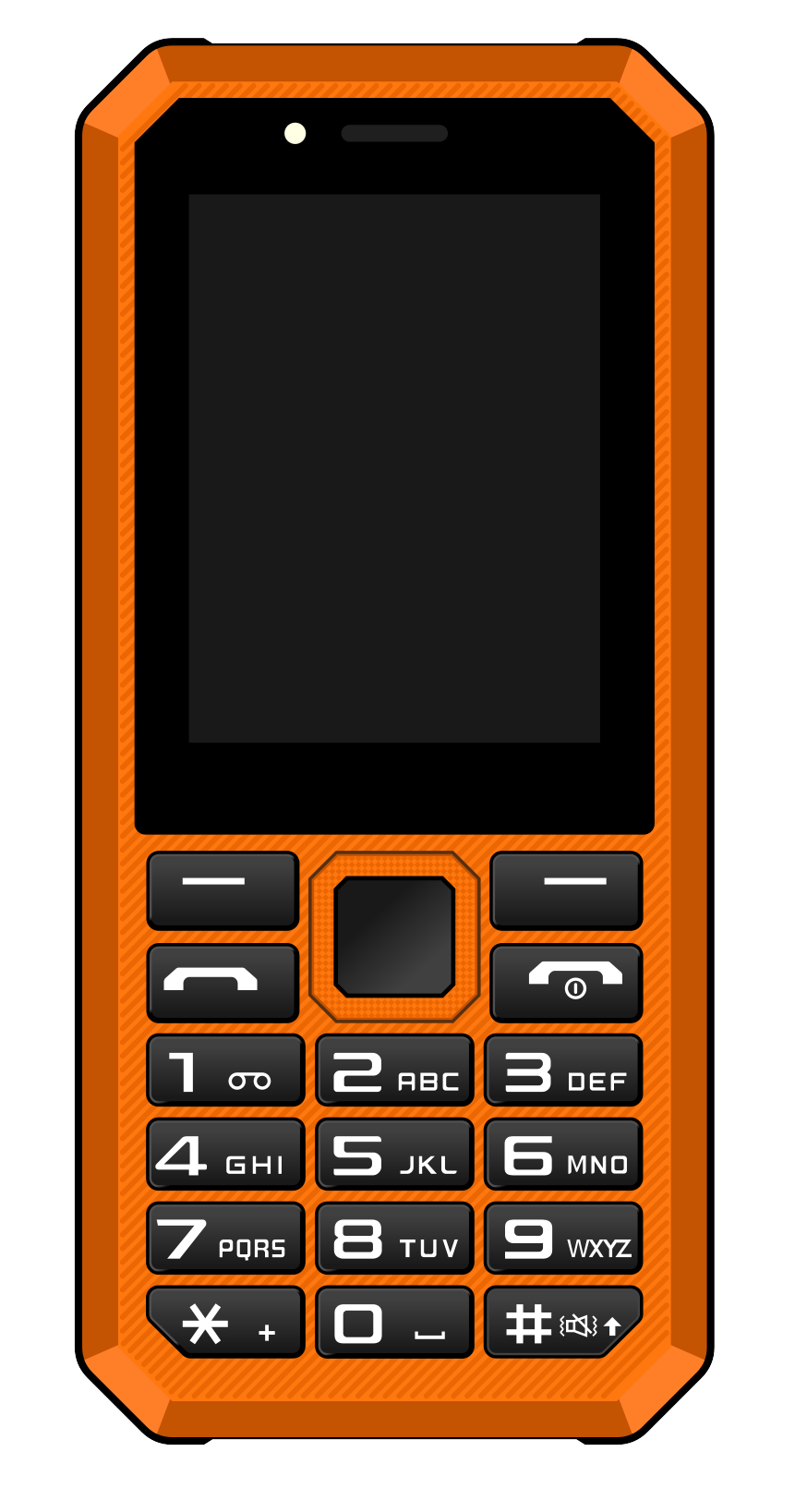 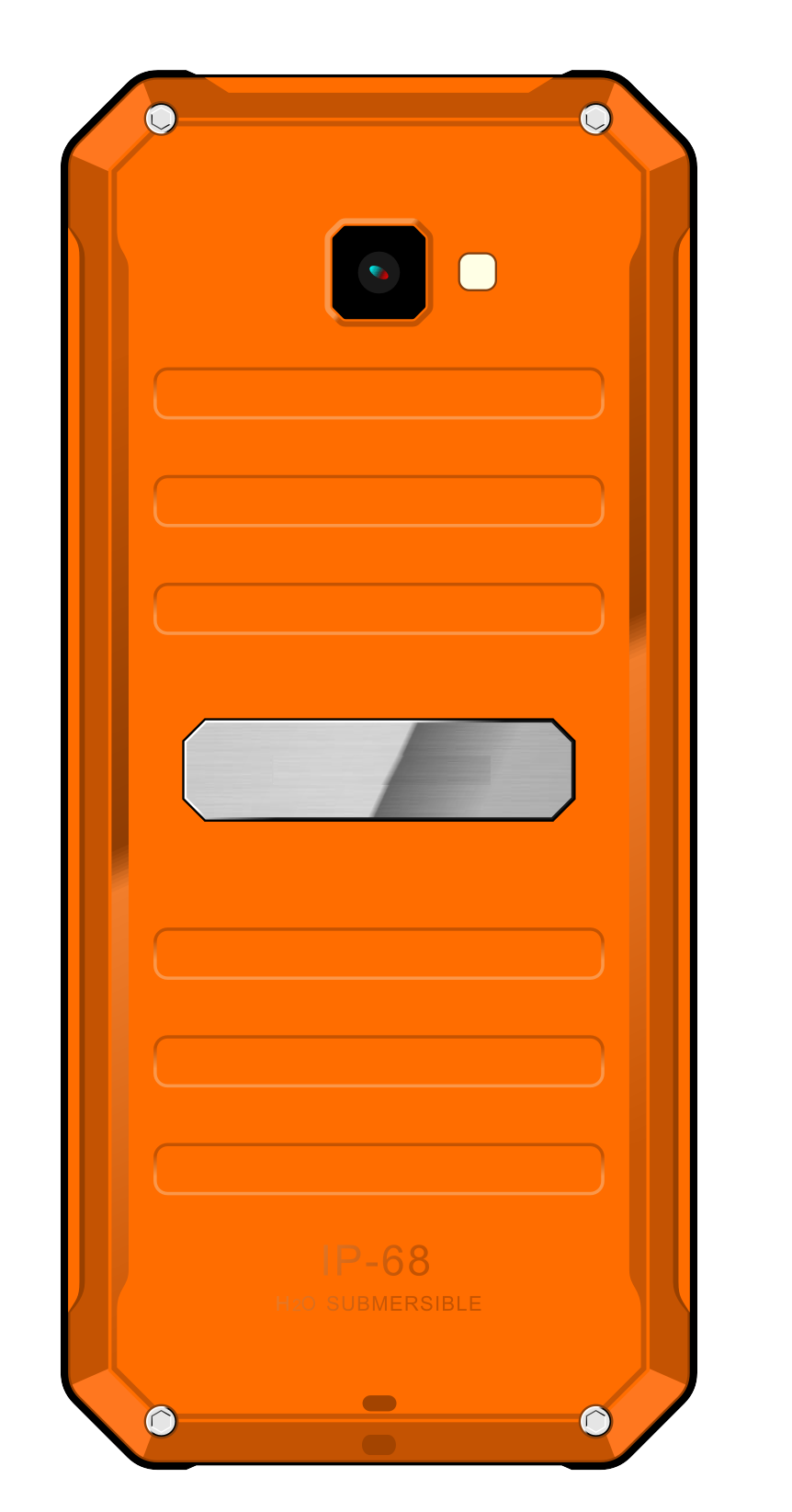 Thank you!